CODE: GREEN
Bell ringer
POLYNOMIALS & RATIONAL FUNCTIONS
SOLVING QUADRATIC FUNCTIONS
QUADRATIC EQUATIONS
CODE: BLUE
QUADRATIC EQUATIONS
CODE: BLUE
QUADRATIC EQUATIONS
CODE: YELLOW
QUADRATIC EQUATIONS
CODE: BLUE
QUADRATIC EQUATIONS
CODE: BLUE
QUADRATIC EQUATIONS
CODE: BLUE
QUADRATIC EQUATIONS
CODE: GREEN
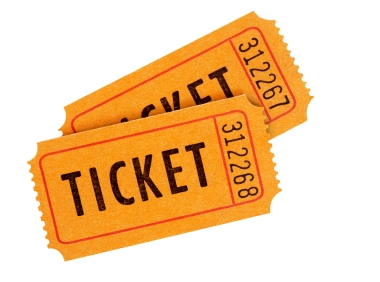 CODE: RED
EXIT TICKET